Problems Faced By Ph. D Scholars during Research Thesis: A Case Study of Institute of Education and Research




Sohail Mazhar
Instructor
 Department of Education, 
Virtual University of Pakistan


Dr. Muhammad Saeed
Associate Professor 
Institute of Education & Research, 
University of the Punjab
Introduction
Educational organization is the most effective organization in cultural, social and economic development of each country. Research in higher education is the back bone of any country success and Ph.D. research scholars are the key in the progress of research. 
But the problem is that they have to face many problems during their research work which are the main hurdles to promote research in Pakistan. Therefore, this study was conducted to explore the problems of Ph.D. scholars during their research work at Institute of Education and Research, University of the Punjab, Lahore.
Objectives of the Study
1.	Identify the problems faced by Ph. D scholars during research 	thesis. 
2.	Suggest viable measures to overcome problems faced by Ph. D 	scholars.
Research Questions
1.1	What are the academic (including research) problems of Ph. D 		research scholars?
1.2	What are the administrative problems of Ph. D research scholars?
1.3	What are the social problems of Ph. D research scholars?
1.4	What are the financial problems of Ph. D research scholars?
2.	What measures should be taken to overcome the problems faced 	by Ph. D scholars?
Methodology
Research Design
	 The study was qualitative in nature and case study design was used.
Population of the Study
	All the Ph. D scholars enrolled in Ph. D (Education) at Institute of Education and Research, University of the Punjab, Lahore were the papulation of the study.
Sample	Purposive sampling technique was used in this research and size of the sample consisted of 10 participants.Instrument	 Semi-structured interview was used as a research instrument. The interview questions were developed by the researchers in the light of literature review. The interview questions were validated through experts’ opinion to ensure the validation of the interview questions. The open ended questions of interview were based on the themes of academic, administrative, social and financial problems of the scholars.
Data Collection	
The researcher conducted interviews personally and explained the questions to the subjects if needed, while respondents were taken into confidence to eliminate ambiguity at any level of the interview. 
Data Analysis
The researcher analyzed and interpreted data by using thematic analysis technique which is most commonly used in qualitative research.
Results
Research Question 1  
What are the academic (including research) problems of Ph. D research scholars?

Results
Academic (Including Research) Problems of Ph. D Research Scholars
Research Question 2 
What are the administrative problems of Ph. D research scholars?

Results
Administrative Problems of Ph. D Research Scholars
Research Question 3
What are the social problems of Ph. D research scholars?

Results
Social Problems of Ph. D Research Scholars
Research Question 4 
What are financial problems of Ph. D research scholars?

Results
Financial Problems of Ph. D Research Scholars
Research Question 5 
What measure should be taken to overcome the problems faced by Ph. D scholars? 
Results
Measures Should Be Taken to Overcome the Problems
Conclusions
The study concluded that Ph. D scholars faced various problems related to financial support, weak communication between supervisor and supervisee, hostel facility, weak verbal and written English communication, little research competencies of supervisors regarding analysis, inadequate time given by supervisors, politics of faculty, inadequate access to online resources and availability of the latest books in the libraries.
Recommendations
The study recommended time line in submission of research synopsis and the final project, an adequate increase in the online learning resources, availability of latest books and journals of good repute, more training programs, workshops, seminars and conferences in order to increase research competencies of the scholars.
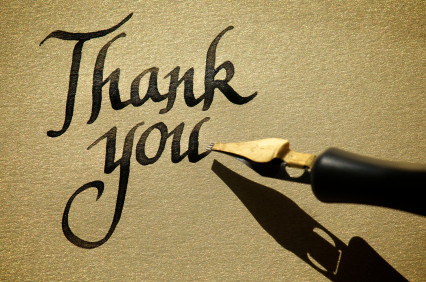